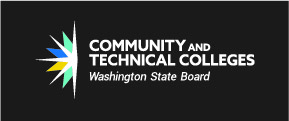 SBCTC 
 PeopleSoft Load Testing Results Review
DG2, DG3 & DG4

Prepared by 
Kastech Software Solutions Group
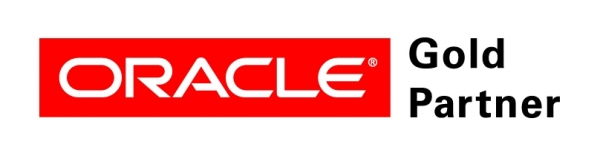 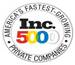 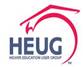 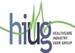 Agenda
Scope
Approach
Assumptions
Findings 
Results based on Recommendations
Key Takeaways
2
Scope of the Project
Perform load testing on the technical components of ctcLink (App, Web, database and network) and ensure that Application works as expected under heavy loads
Obtain baseline performance profile for all the SBCTC PeopleSoft systems hosted on AWS environment
Perform the tests on Production like environment with respect to architecture and capacity and configuration of the servers
Ensure the PeopleSoft Applications have adequate capacity to support anticipated User loads
Identify the bottle necks in the system (Application, Web, Database and network) and ensure that Application works as expected under predefined loads. 
Determine application limitations under maximum number of active users performing common transactions. 
Provide documentation on any changes recommended to improve service and delivery for students/employees using the PeopleSoft environment.
3
Approach
Utilize most frequently used transactions that may have potential impact to the load on the system and user experience
Test system with 30% of the current production population anticipated for DG2, DG3 & DG4
Include Fluid User Interface transactions
Execute multiple user type scripts (Student, Faculty, Staff, Employee and Manager)
Follow an incremental/Iterative approach and identify the break points for predefined load
Managed Services/Burgundy team to monitor the servers/infrastructure on AWS and make changes according to the load
4
Assumptions
Testing to be performed on SBCTC AWS production like environment to meet the loads of students and staff
All the tests were executed through Interaction HUB portal (ctcLink Portal)
Recommendations provided based on the Deployment Group 2, Deployment Group 3 & Deployment Group 4 load. 
Recommended changes will be made to the infrastructure, should be relative the future state anticipated loads
5
CS Transaction Scope & Results – Before & After
Details   (Key Takeaway: Average percentage of errors for these transaction went down by 97.17%)
Student transactions were tested for 24000 users with a ramp up of 0.1 seconds.
Current Production average user load is around 1500 in an hour
Note: Two transactions in BOLD were successful when we tested it with 64 servers for 8000 students equivalent to 128 servers for 24000 students. 128 Servers’ scenarios will likely not happen until we go live with all 34 colleges
6
CS Results – Faculty Transactions
Details  (Key Takeaway: Average percentage of errors for these transaction went down by 99.43%)
All scripts were executed through iHUB portal
Faculty and staff tested for 4000 users with a ramp up of 0.1 seconds.
7
CS - Current Production vs Recommended Configuration
8
CS - Key Takeaways - Course Search using Elastic Search
Before implementing the recommended settings

28% of student transactions were executed successfully
72% of student transactions failed.
After implementing the recommended settings

99.99% of the student transactions were executed successfully
Only 0.01% of the student transactions failed.
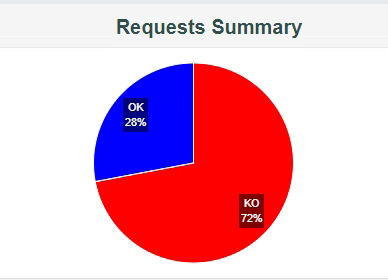 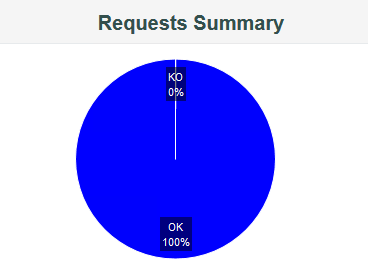 9
Current Configuration Vs New Configuration
CS (Course search with 2 criteria)
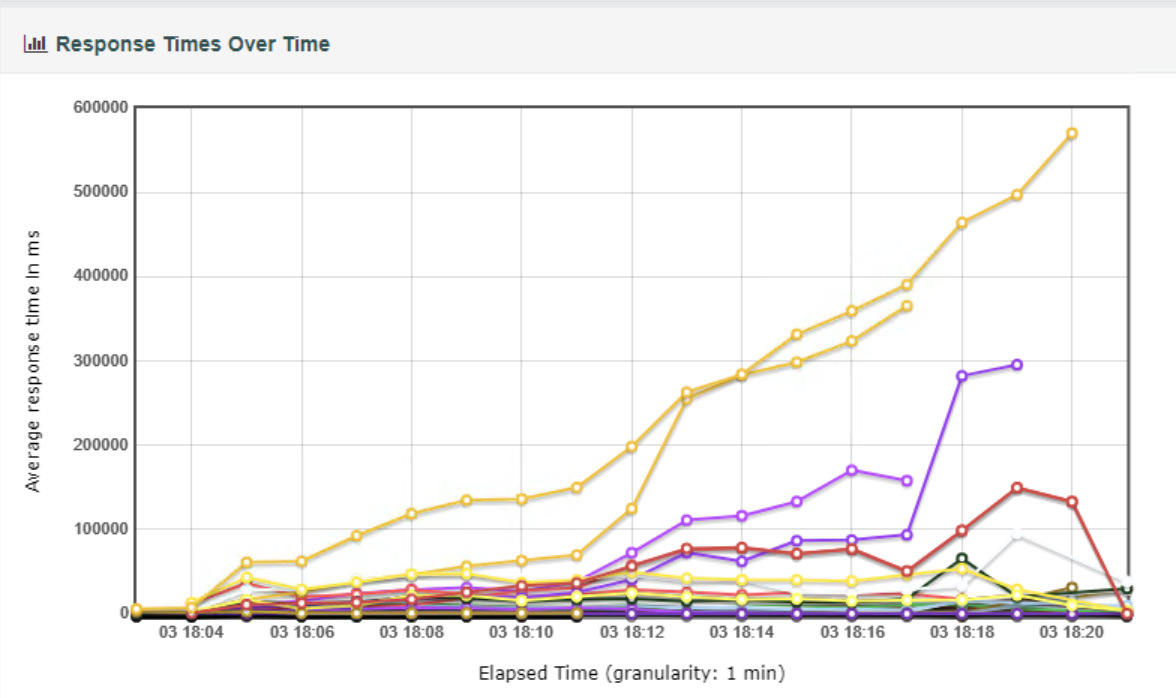 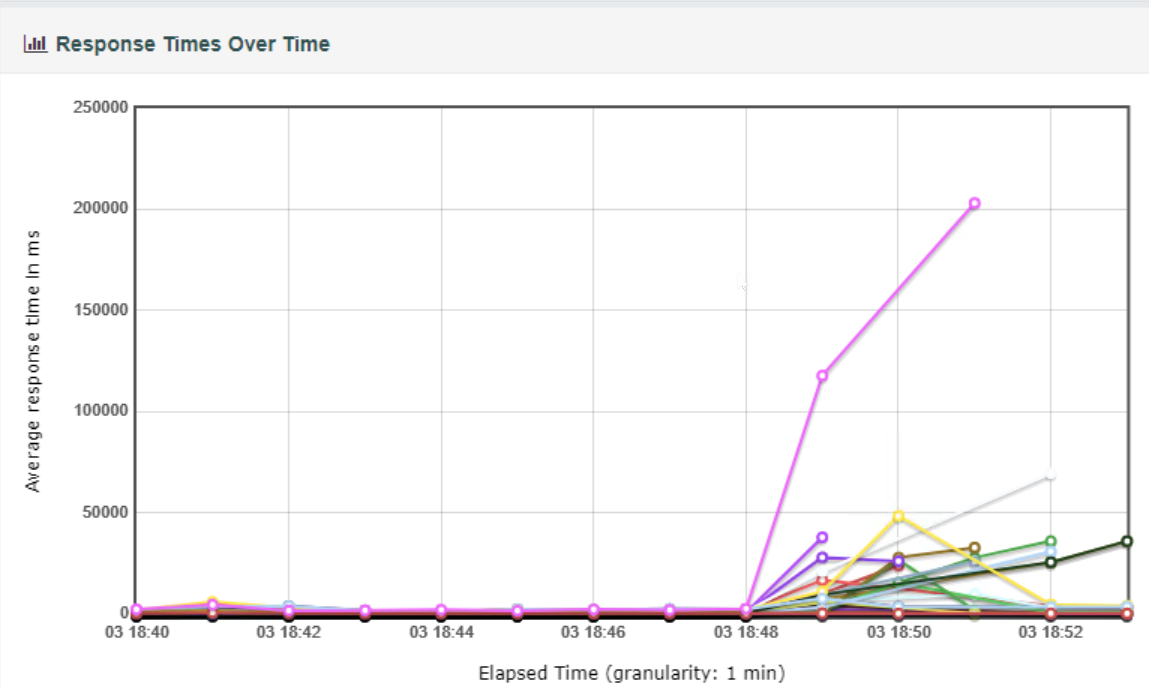 Response time got decreased drastically after suggested configuration changes from
Key Takeaway: Avg: 10 Mins response time  vs Avg: 3 Secs of response time
10
Financial Aid/Student Financials Scope  – New Configuration
Details:    
Key Takeaway: 0.29% average errors were found using recommended settings on a smaller load of 300 users
These are the results for FS SF module 
Test script was executed through iHub for 24000 users with a ramp up of 0.1 seconds.
Since environment was sized already with CS tower, all the scripts were executed successfully with < 1% errors.
11
With New Configuration
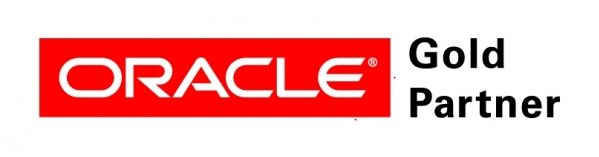 Financial Aid / Student Financial -(Account Inquiry)
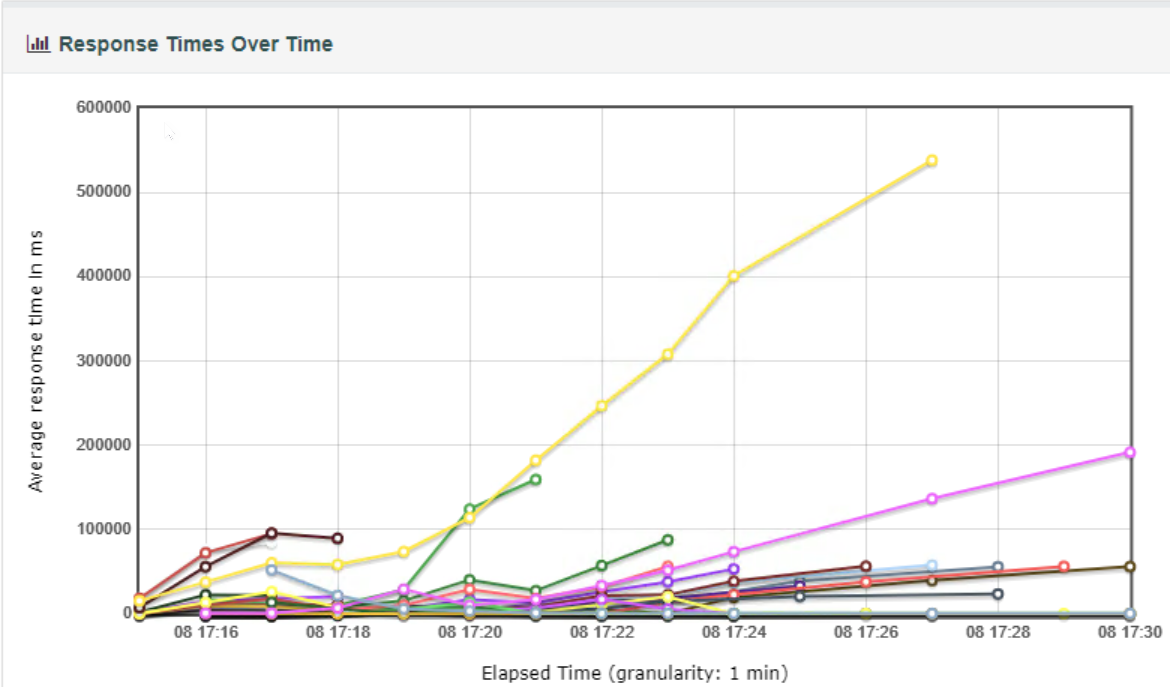 Response time decreased drastically after suggested configuration changes from 1300 sec to 7 sec
Key Takeaway: Avg: 22 Mins response time  vs Avg: 7 Secs of response time
12
FINANCE Scope - Current vs New Configuration Results
Key Takeaway: 0.19% average errors were found using recommended settings on a smaller load of 300 users
13
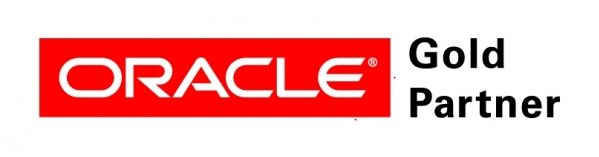 With New Configuration
FINANCE (Create Journal)
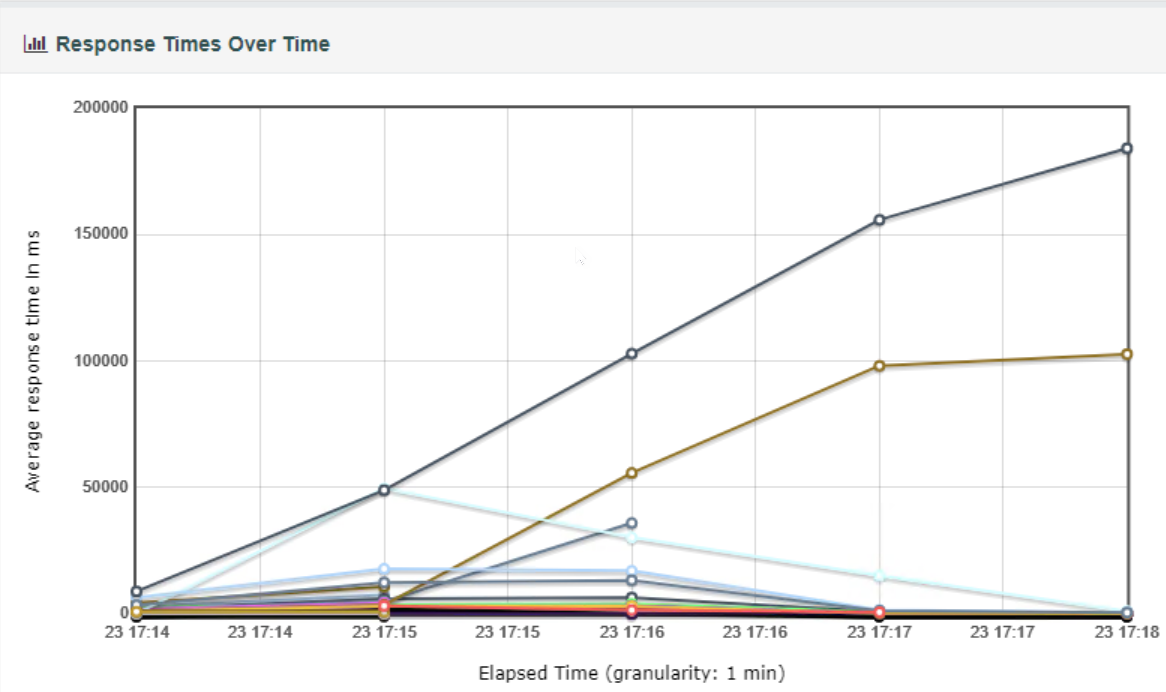 Response time got decreased drastically after suggested configuration changes from
Key Takeaway: Avg: 6 Mins response time  vs Avg: 15 Secs of response time
14
HCM Scope - Current vs New Configuration Results
Employee Transactions – 12000 Employees
Manager Transactions – 1500 Managers
Key Takeaways: 
0.97% average errors were found using recommended settings on Employee transactions
0.97% average errors were found using recommended settings on Manager transactions
15
Key Takeaways - Summary
On an average, errors went down by 95% based on our findings & recommended settings
Assumed recommended configuration is maintained 24/7 to meet the anticipated load by managed services
Load balancer server was not distributing the load among multiple servers equally, and the issue has been addressed
Based on our findings, the current infrastructure hosted on AWS needs to be ramped up from fewer times of the current infrastructure
Kastech recommends to turn on the autoscaling feature on AWS
If SBCTC thinks the overall cost to maintain the recommended configuration is too high, data analysis can be carried out after 6 months or 1 year to identify the total load on the system and configuration can be modified accordingly
16
Addendum Slides
17
Kastech Findings from Phase-1
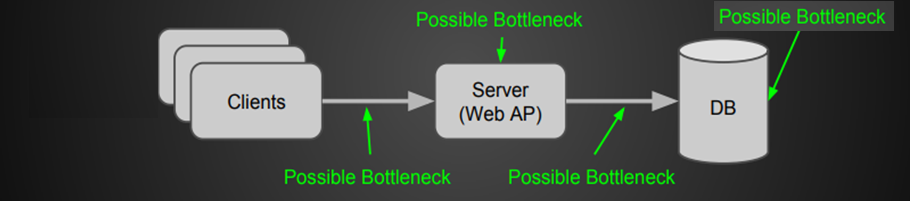 Load handling ability of an application depends on multiple components within Application.
It has been identified that the current SBCTC production configuration cannot handle the anticipated load. 
Fine-tuning of below items is suggested:
Application server
Number of Web server
DB instance Size
Jolt min handlers 
Jolt max handlers
No. of Application server processes 
Recycle count
18
Current Configuration Vs New Configuration
CS (Course search with 2criteria)
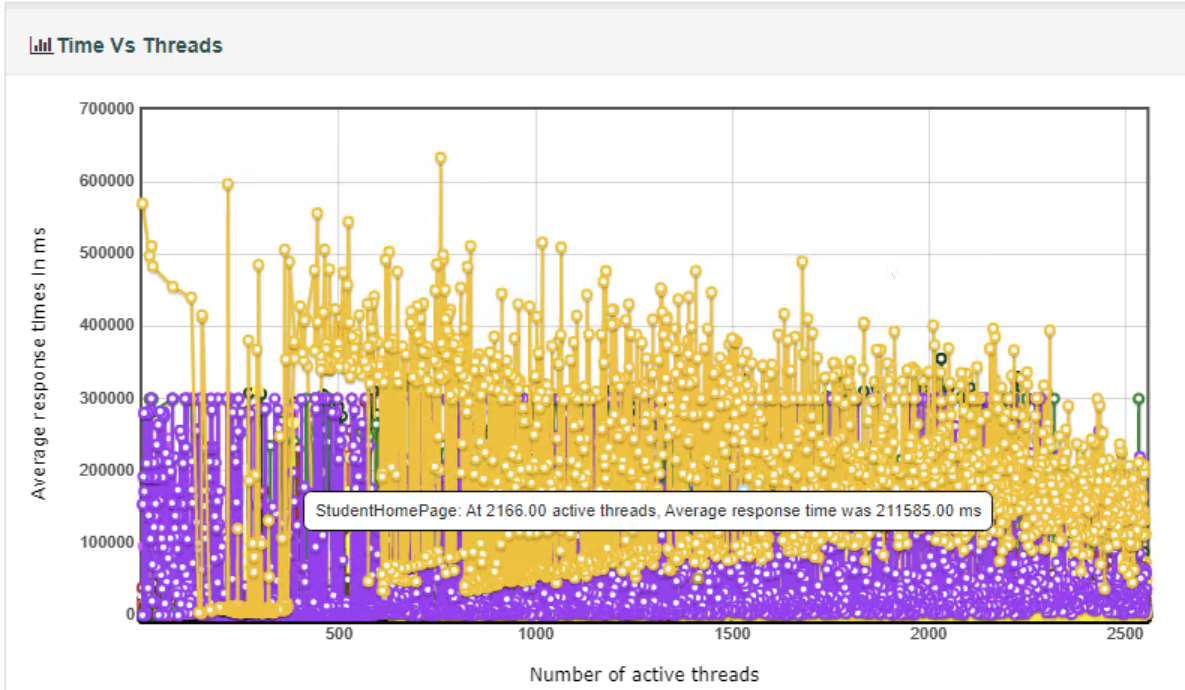 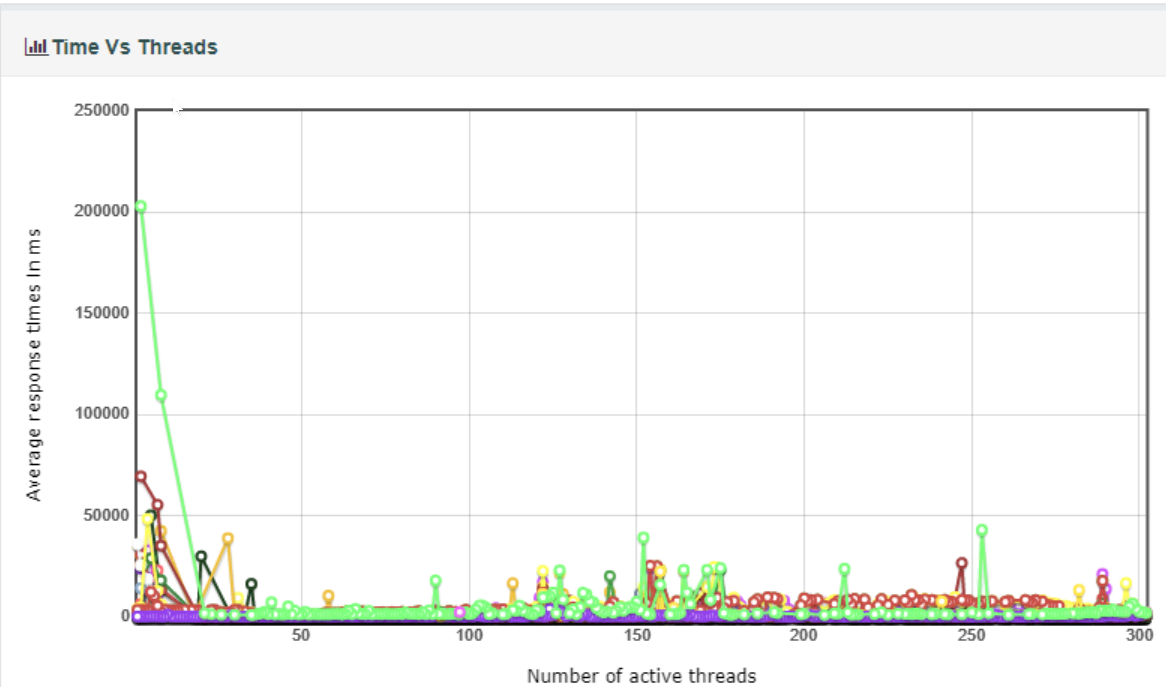 Number of active threads per sec and response time got reduced
Avg: 13 Mins/600 users  vs Avg: 5 Secs/50 users
19
Current Configuration Vs New Configuration
CS (Course search with 2 criteria)
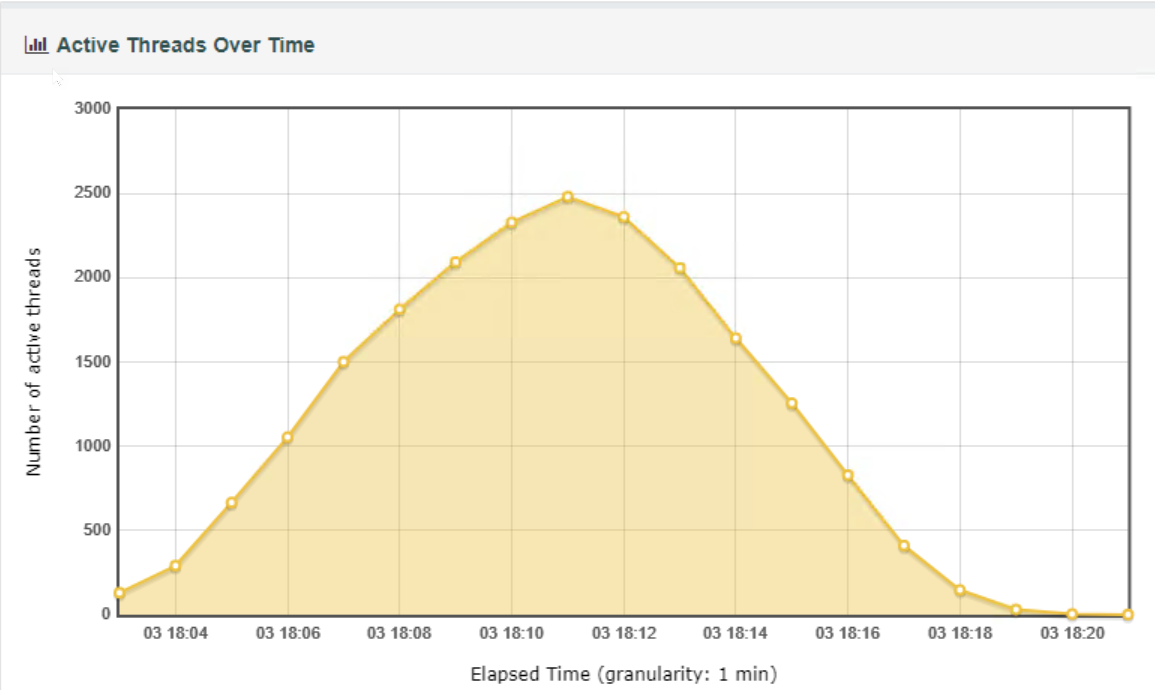 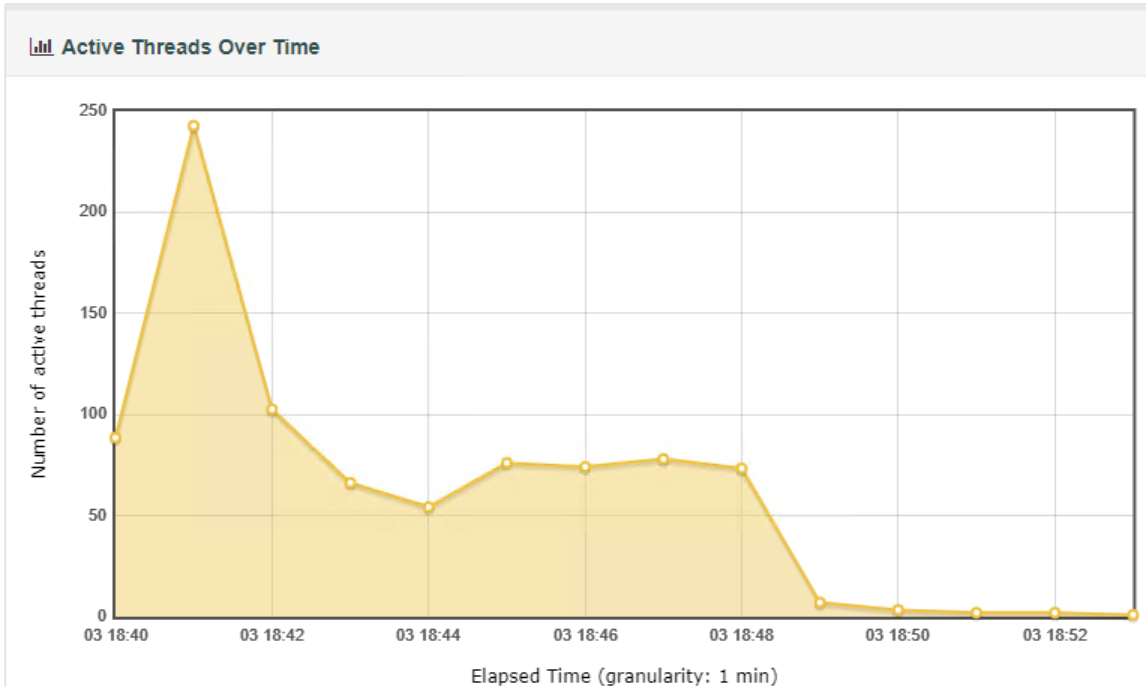 Active Threads Over Time showing number of active threads as time elapses
Avg: 800 Active Threads vs Avg: 50 Active Threads
20
Current Configuration Vs New Configuration
CS (Course search with 2 criteria)
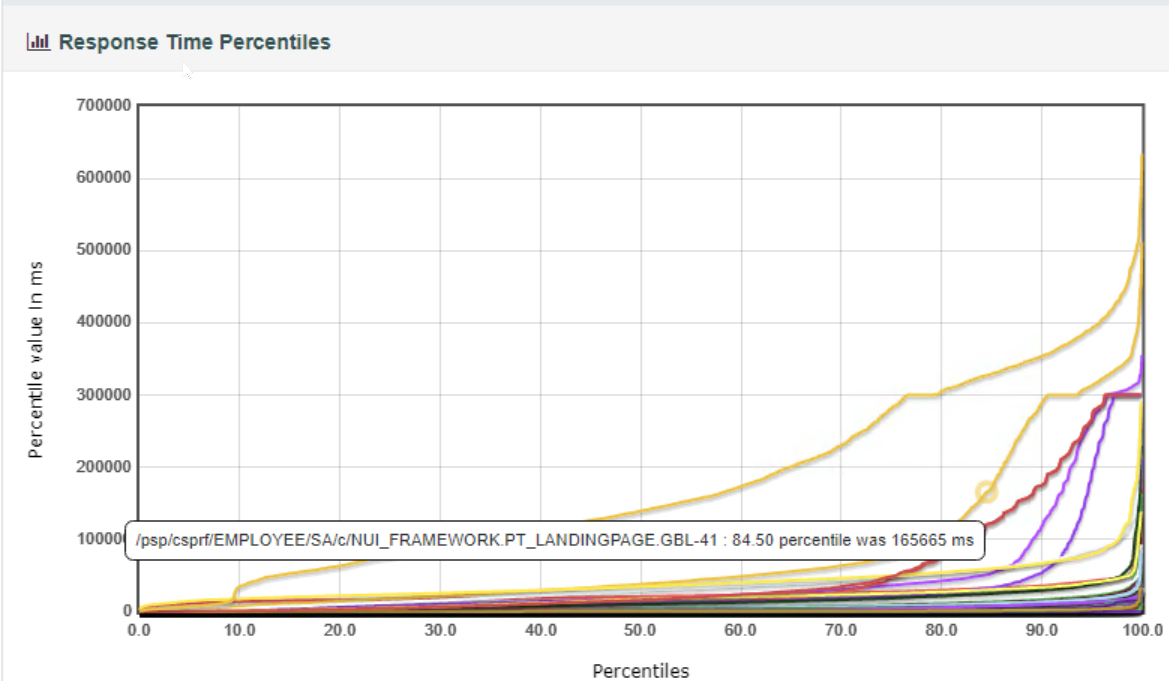 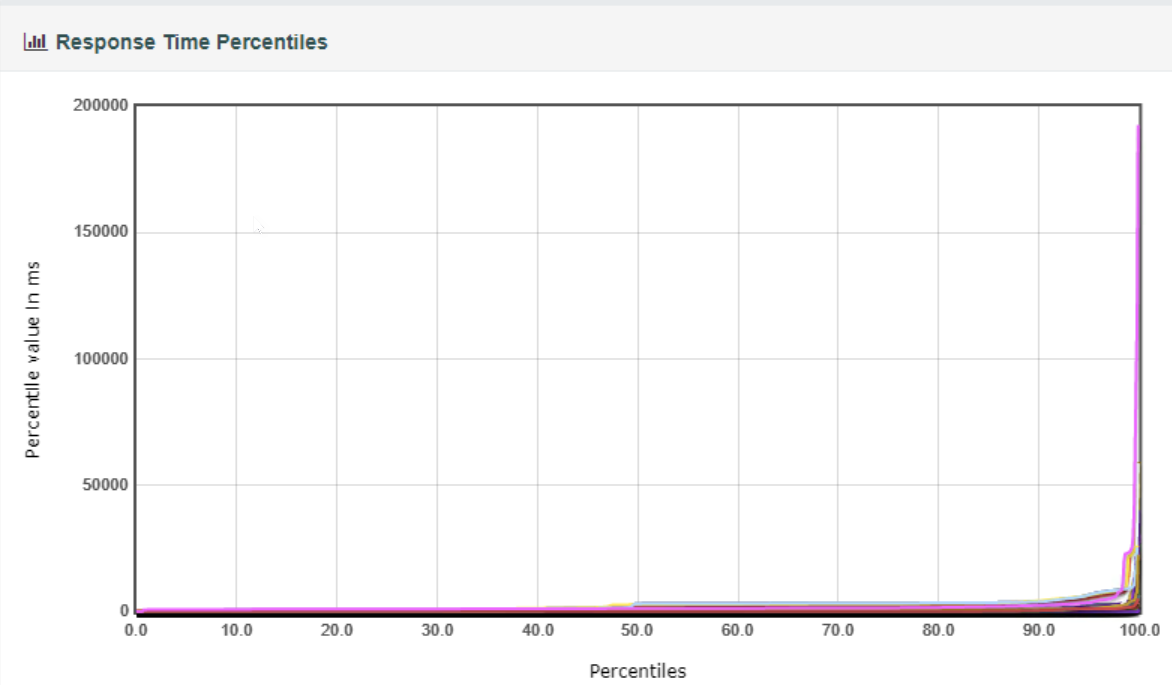 Response time is too low compared to initial configuration
At 100% Response time is: 13+ Mins Vs 6 Secs
21
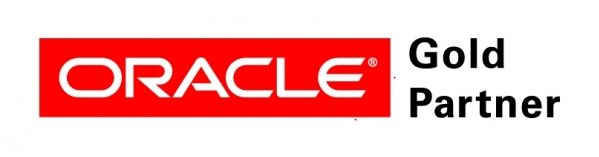 With New Configuration
FSCM (Create Journal)
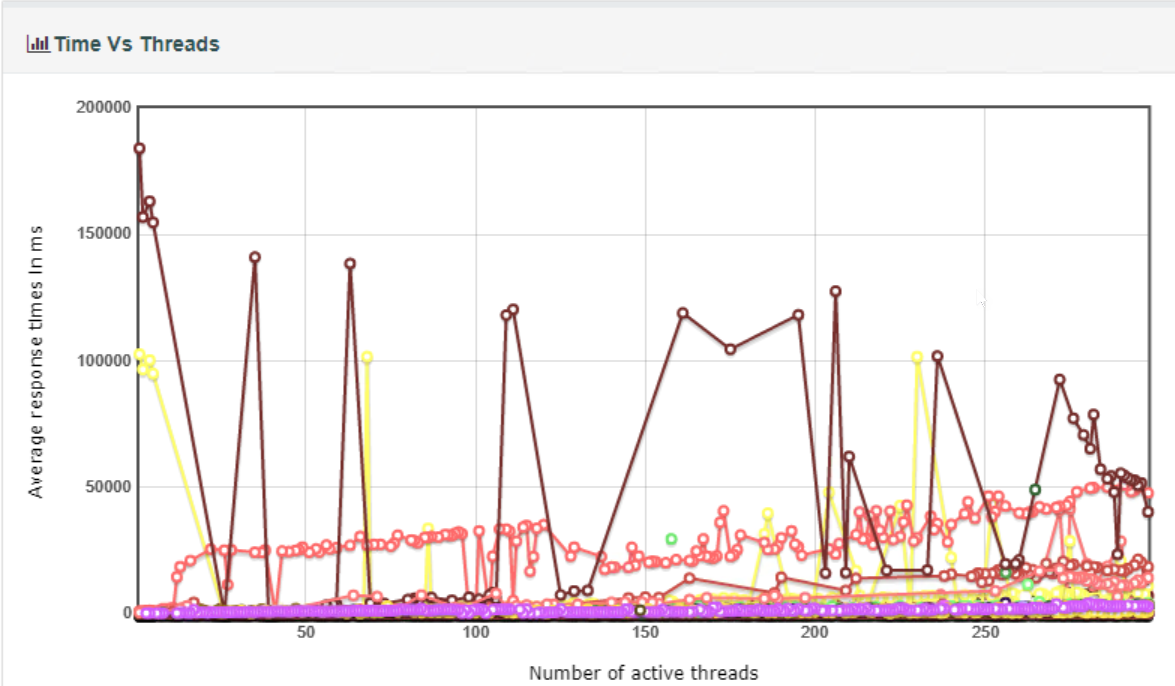 Number of active threads per sec and response time got reduced
Avg: 5 Mins/70 users  vs Avg: 15 Secs/80 users
22
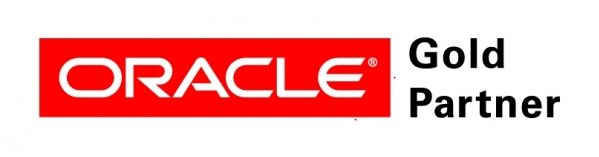 With New Configuration
FSCM (Create Journal)
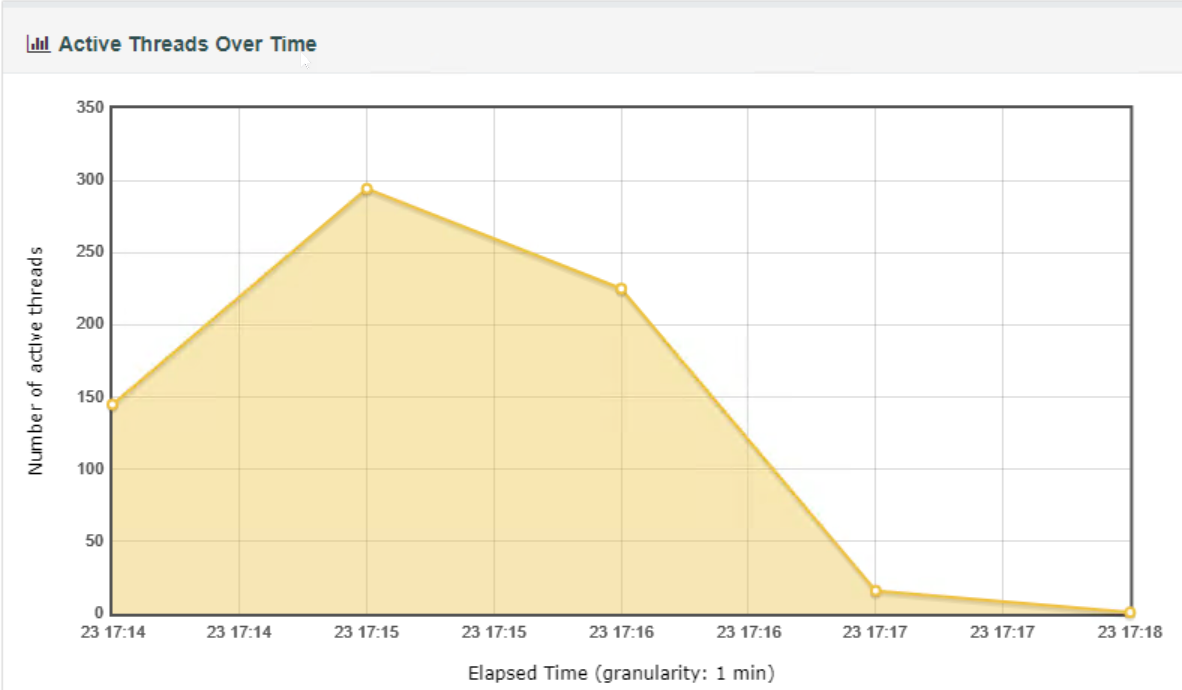 Active Threads Over Time showing number of active threads as time elapses
Avg: 130 Active Threads vs Avg: 120 Active Threads
23
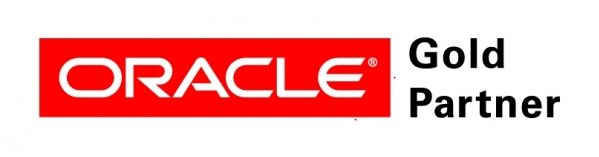 With New Configuration
FSCM (Create Journal)
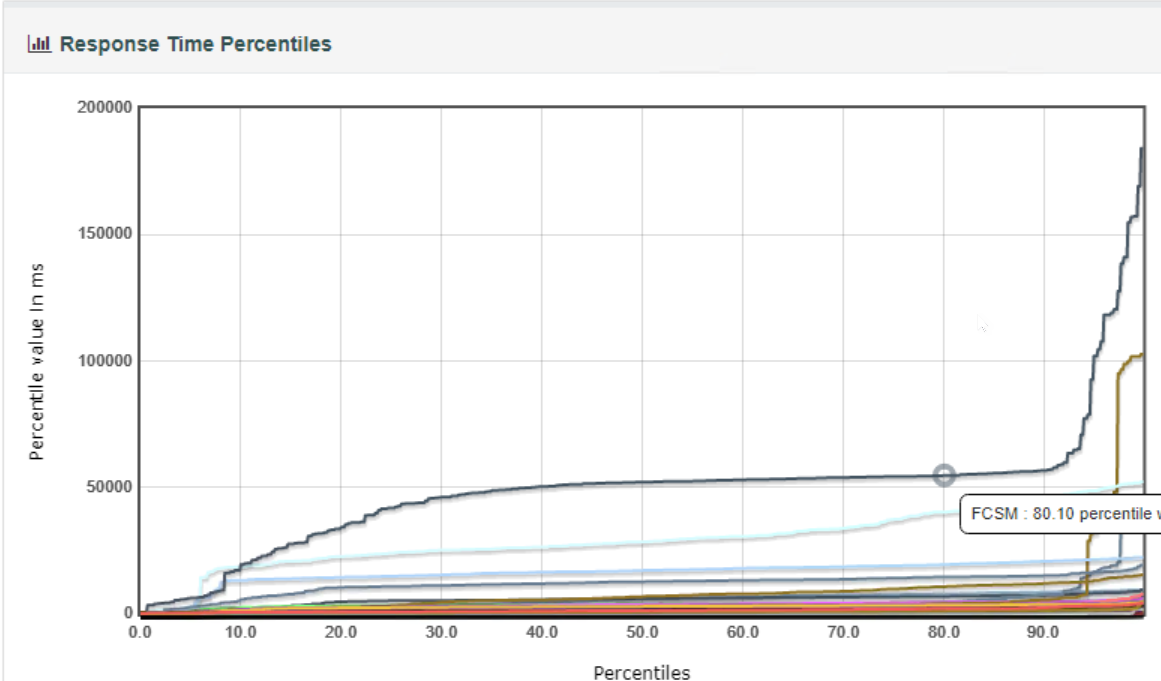 Response time is too low compared to initial configuration
At 100% Response time is: 5+ Mins Vs 50 Secs
24
With New Configuration
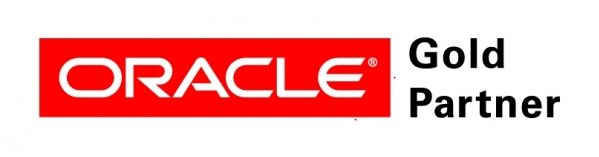 FA-SF(Account Inquiry)
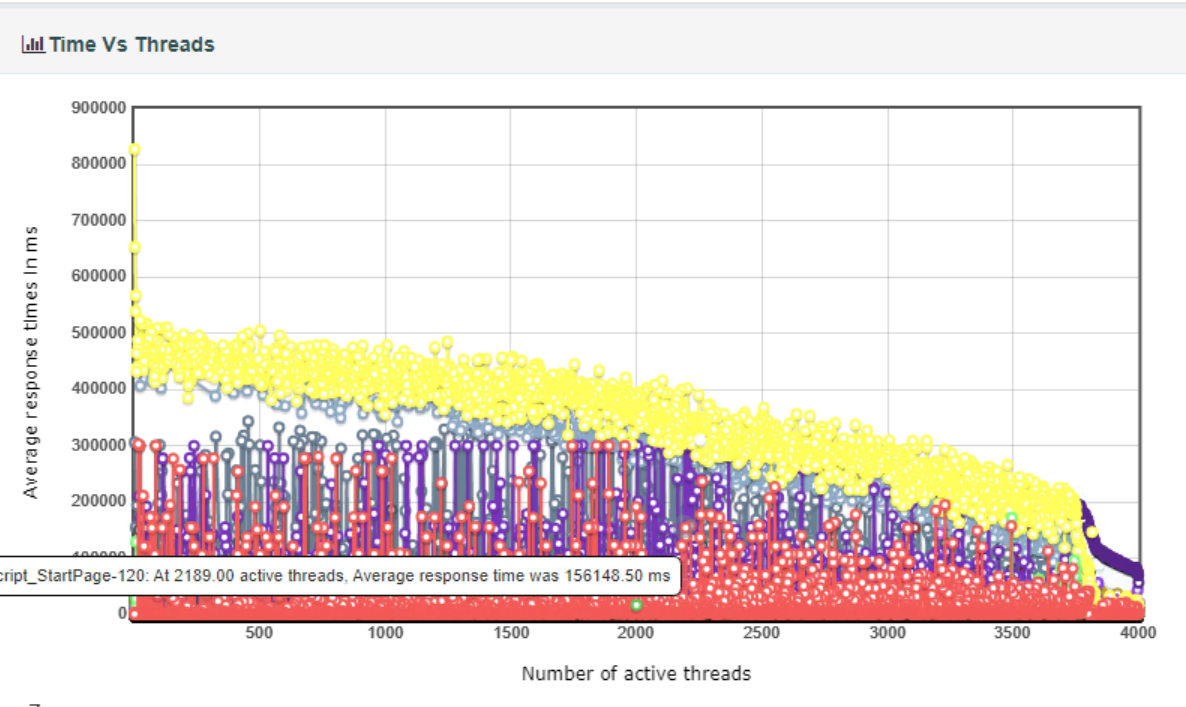 Number of active threads per sec and response time got reduced
Avg: 8 Mins/600 users  vs Avg: 12 Secs/100 users
25
With New Configuration
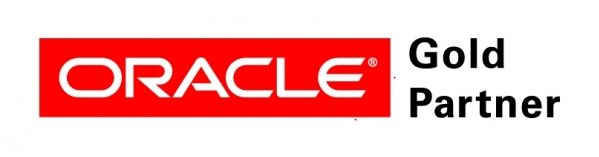 FA-SF(Account Inquiry)
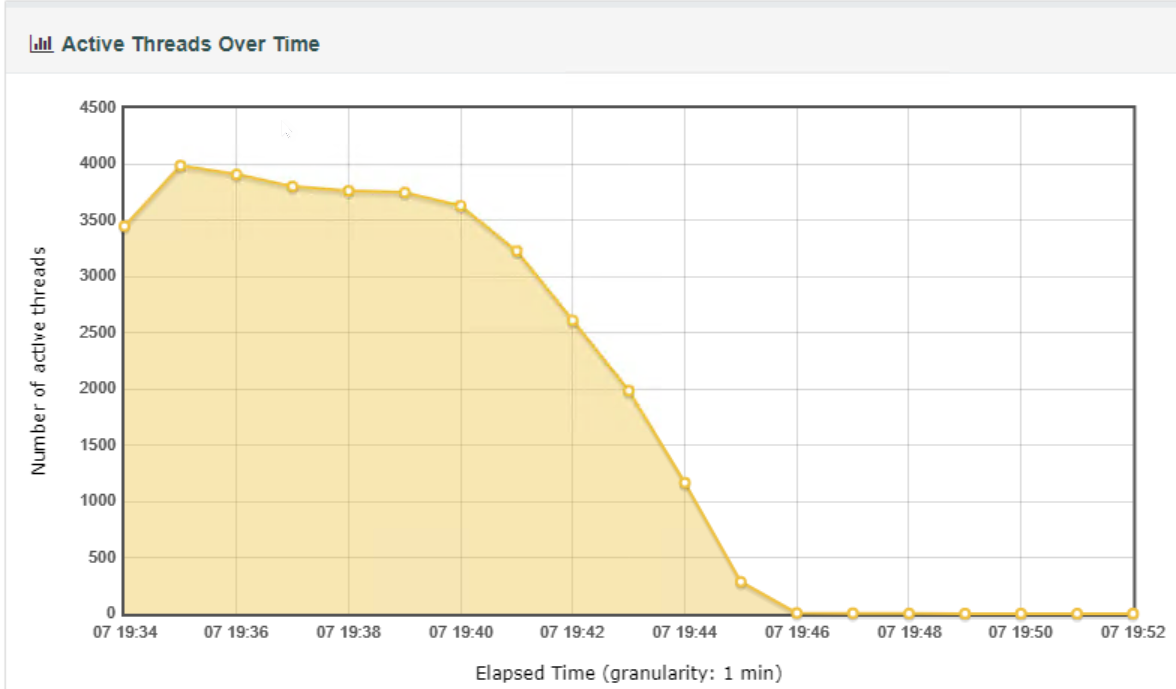 Active Threads Over Time showing number of active threads as time elapses
Avg: 1000 Active Threads vs Avg: 130 Active Threads
26
With New Configuration
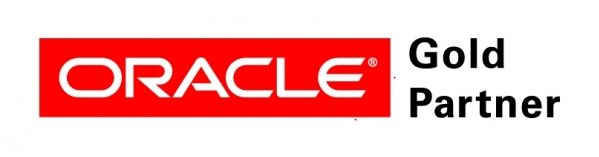 FA-SF(Account Inquiry)
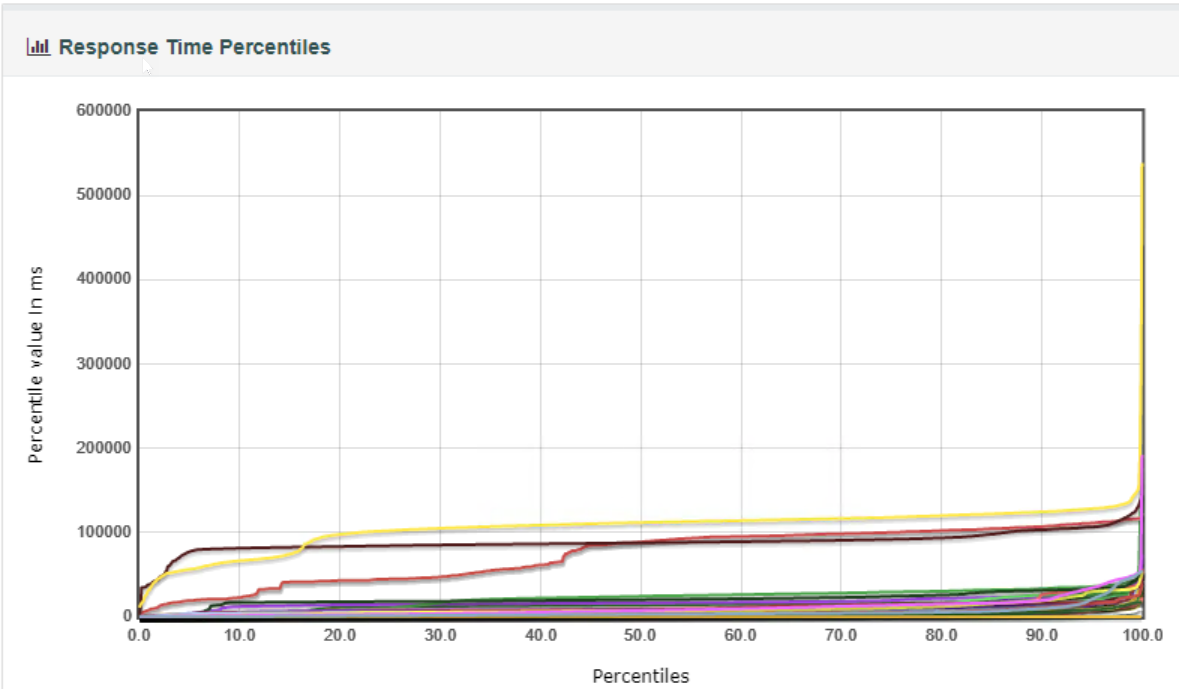 Response time is too low compared to initial configuration
At 100% Response time is: 9+ Mins Vs 15 Secs
27